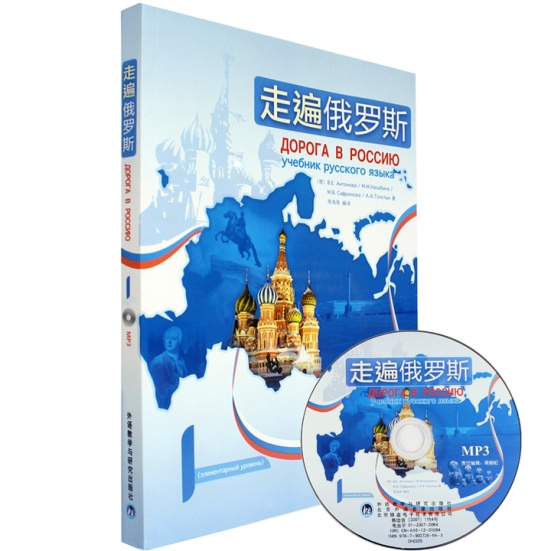 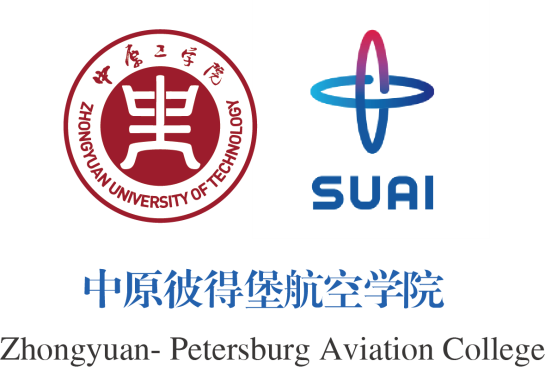 走遍俄罗斯(1)Дорога в Россию
УРОК  12-4
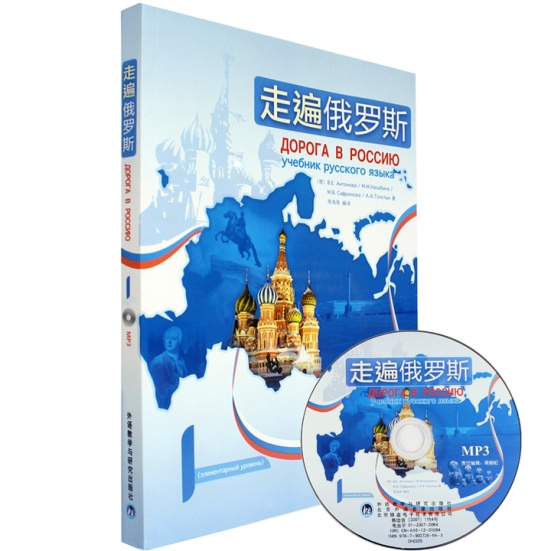 名词第二格的用法
3)前置词из\с 后接二格名词，表示“从……地方来”，回答откуда的问题。如：
    --Откуда приехал Джон?
    --Из Америки. Он приехал из Америки.
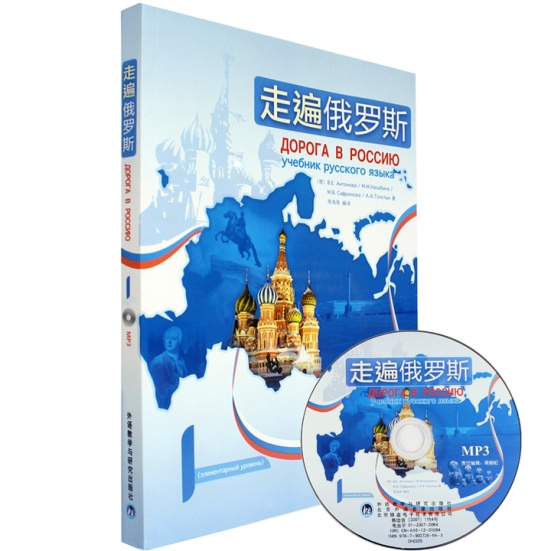 名词第二格的用法
–Отку́да прие́хал Ива́н? – Из Росси́и.
 –Отку́да прие́хала Ма́ша? – Из Кита́я.
–Отку́да вы прие́хали? – Из прови́нции Шаньси́. 

ЖИТЬ – ГДЕ? – в Росси́и
    – в Кита́е 
    – в прови́нции Шаньси́
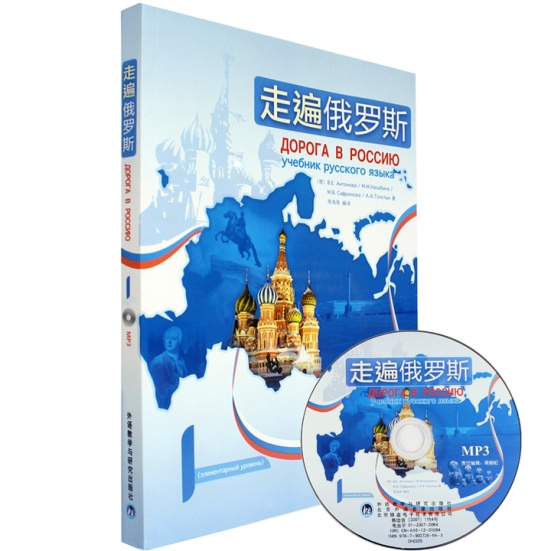 名词第二格的用法
Ива́н прие́хал с вокза́ла.
Ма́ша пришла́ с заво́да.
Я пришёл с вы́ставки.


Ждать – ГДЕ? – на вокза́ле
      – на заво́де 
      – на вы́ставке
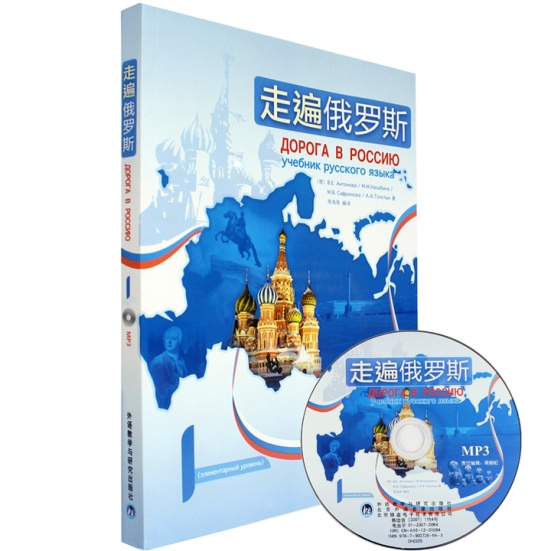 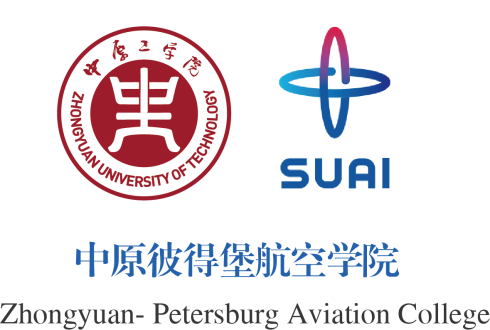 某些表示地点的前置词之间的对应关系